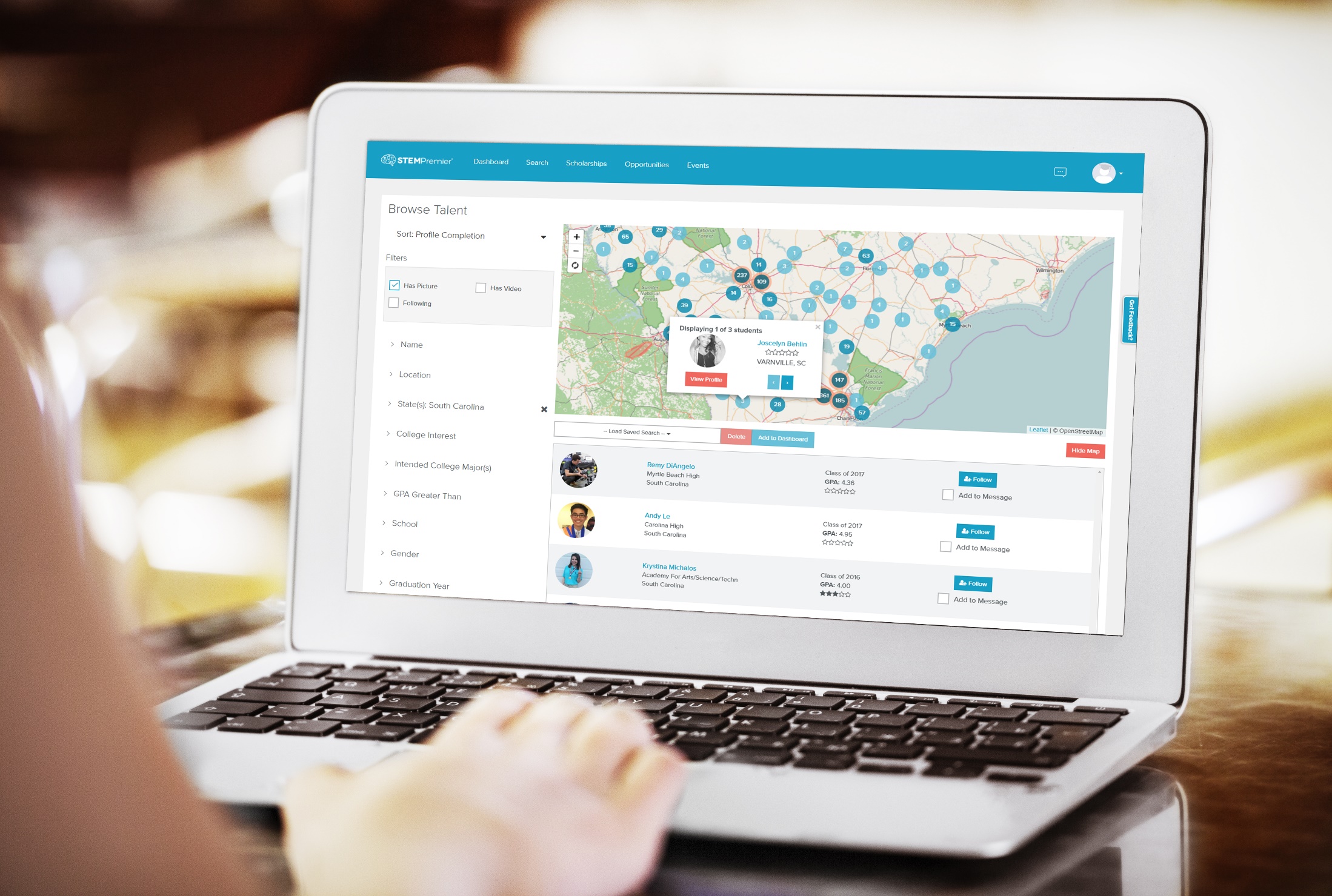 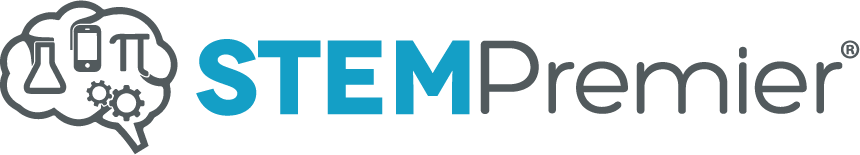 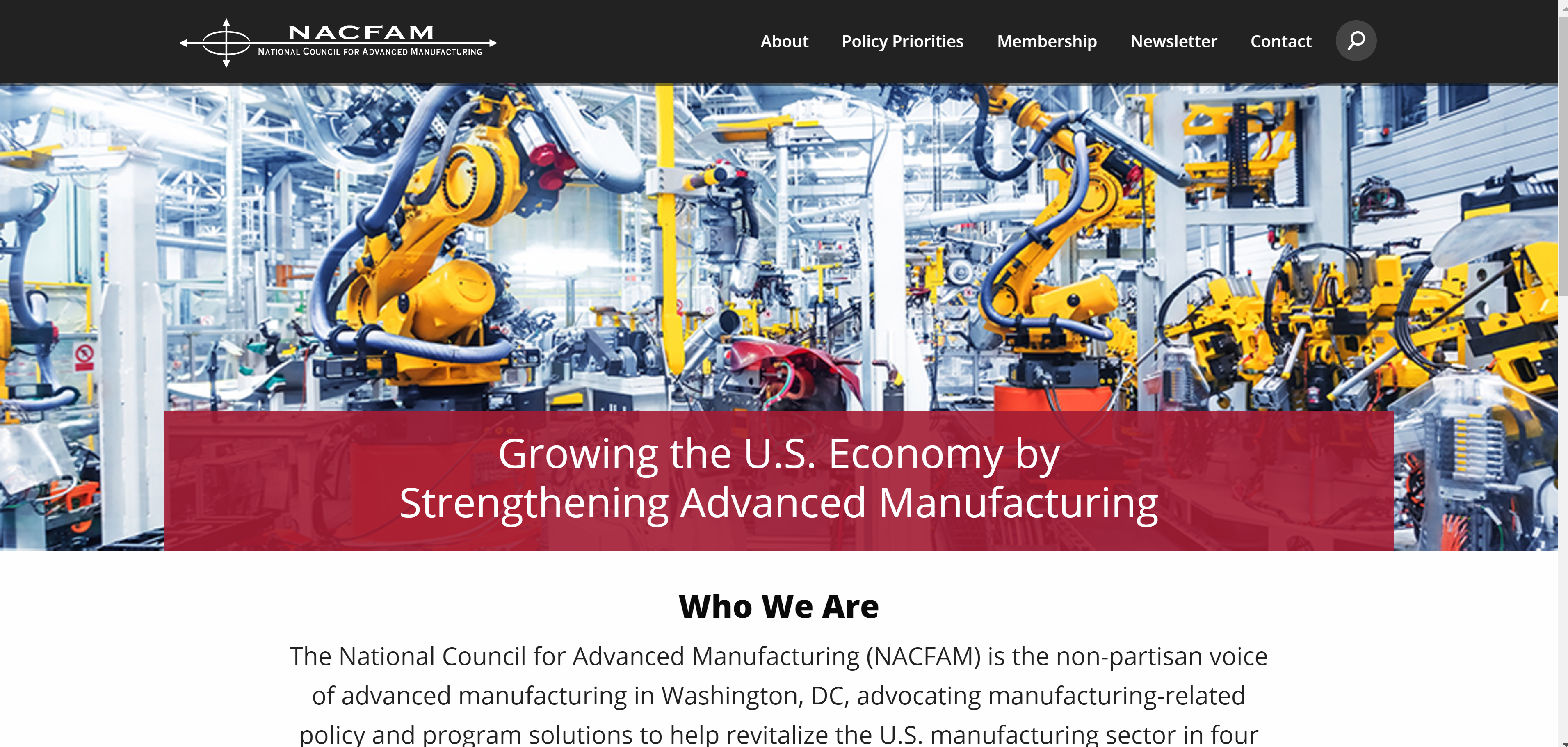 NACFAM Conference  2017 | 09.07.2017
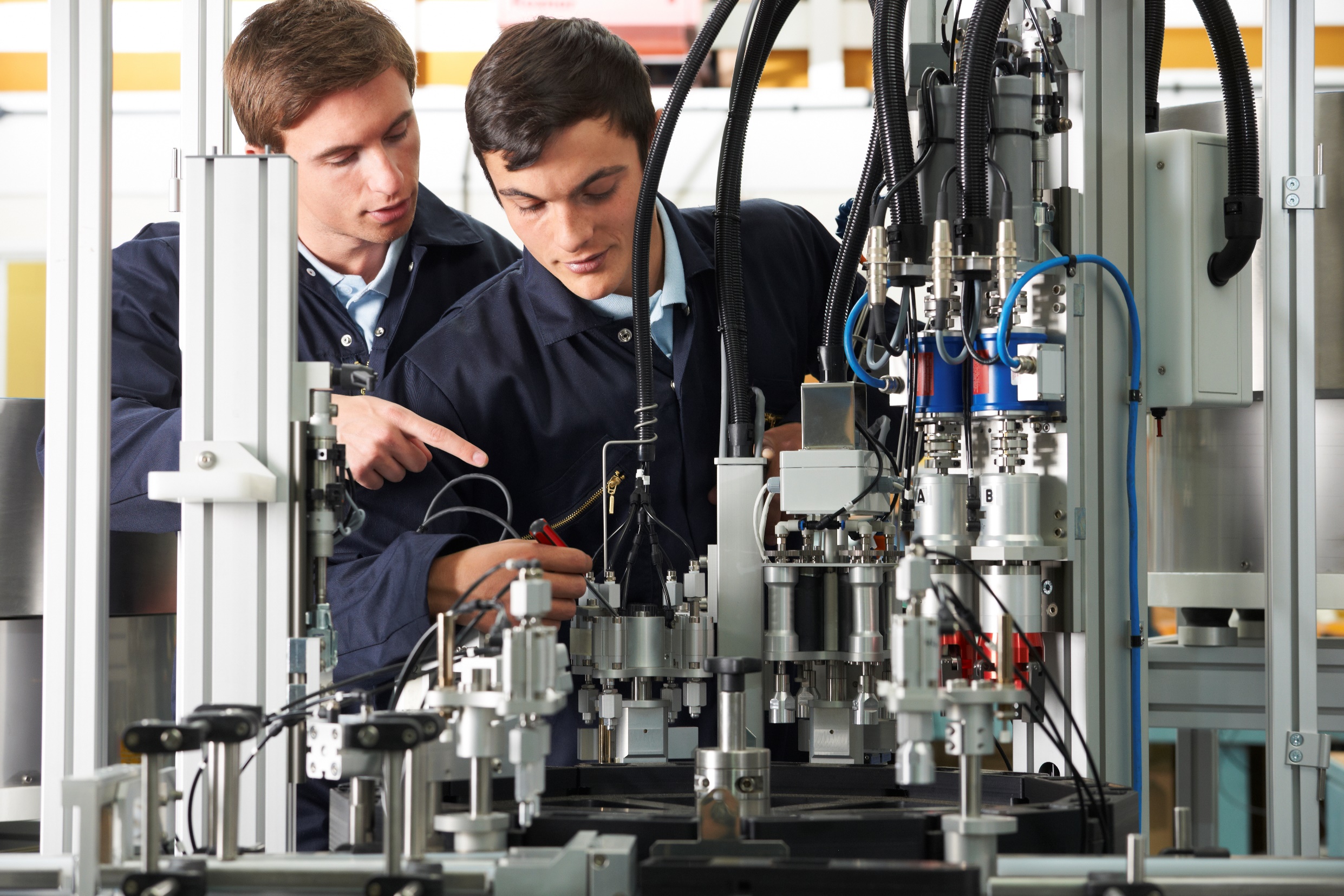 STEM Premier: It’s impact on Advanced Manufacturing’s Workforce Pipeline in the Present and Future

Presenters:
Casey Welch | COO & Co-Founder
Shea Tighe | National Dir. Of Engagement
2
What are we going to talk about?

Who are we and who uses STEM Premier 

How are we impacting Advanced Manufacturing

Case Studies

State Model Driven by Advanced Manufacturing

How to Engage & Connect with the future talent pipeline

Questions?
3
So, What’s The Problem?

We all know about the aging workforce.

We all know about the skills gap.

We’re trying to relate and connect with the next generation.

How do we do it?
4
Question for you:

Has anyone in this room ever been recruited
 – athletics, etc.

What was that like? Can you share your experience?
5
Athletic Recruiting
They’re doing it right. Proactive vs Reactive

Athletic talent is discovered, engaged, and recruited early.
STEM Premier works the same way.
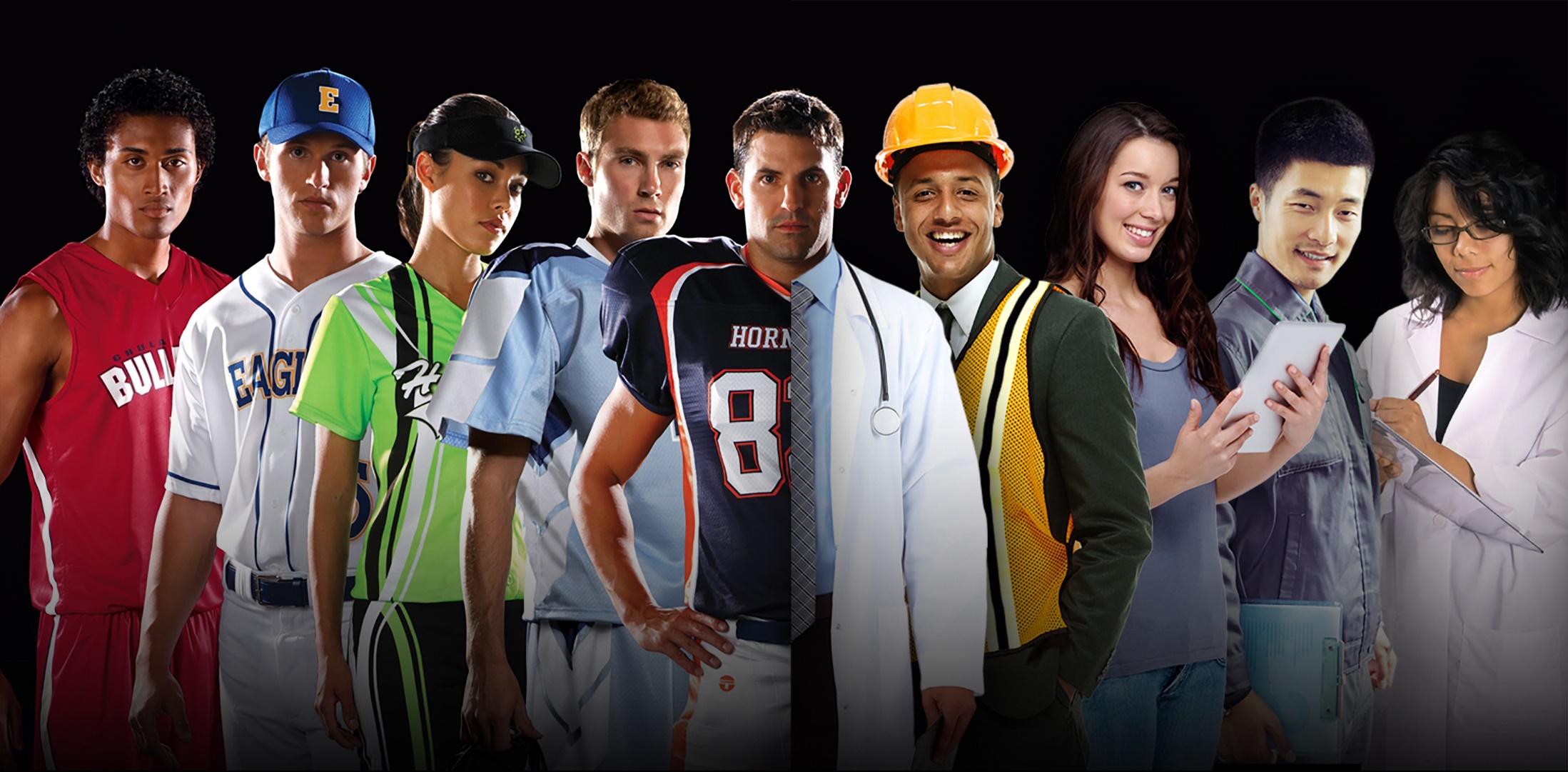 6
What is STEM Premier? 
A virtual hub
Resources
Tools, Certifications
Programs
Scholarship Opportunities
Guidance &
Coaching
Technical School & University
Middle &
High School
Talent Seekers
Talent
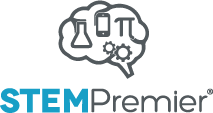 Technical School & University
Companies
Professional Level
Organizations
Guidance & Parents
Industry Mentors
Mentorship
Teachers
[Speaker Notes: Scalable]
A “LinkedIn” For The Next Generation
8
A Little More About Us
STEM Premier at a glance
Our growing student population represents
over 13,000 schools in all 50 states
Our growing member population represents over 19,000 schools 
in all 50 states
270,000+
National student users
National Partnerships
Most widely taken college entrance exam company in the country
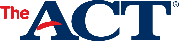 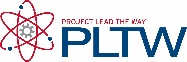 Largest engineering, biomedical, and computer science high school curriculum company in the country
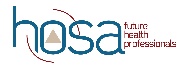 Largest high school student healthcare association in the country
Leading 3D design, engineering, and entertainment software company
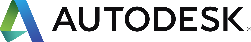 Scholarship matching engine providing access to over $20 Billion in financial aid
A Little More About Us
Some of our college & corporate partners
Colleges & Universities
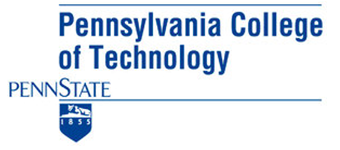 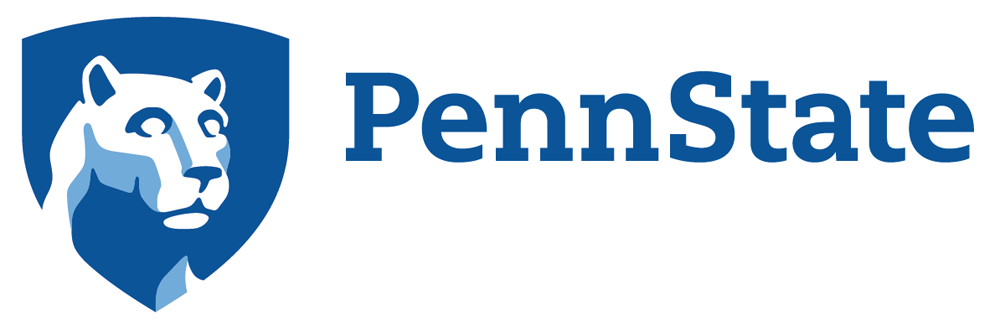 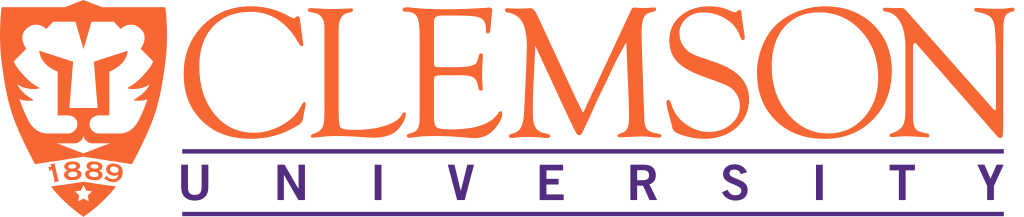 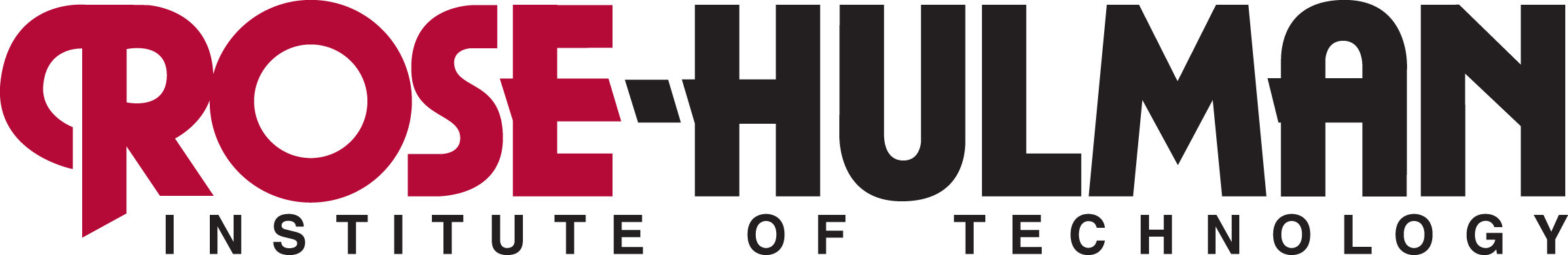 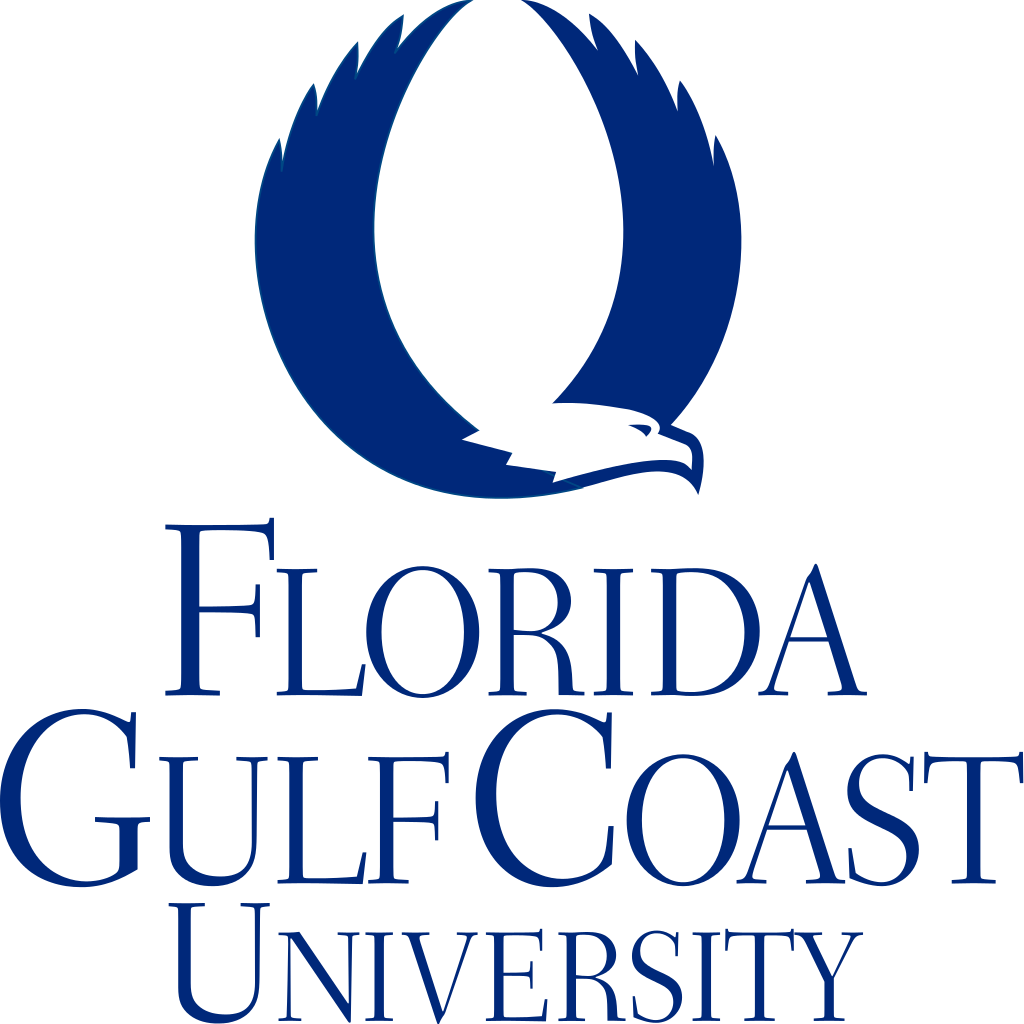 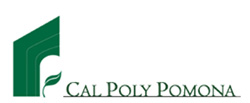 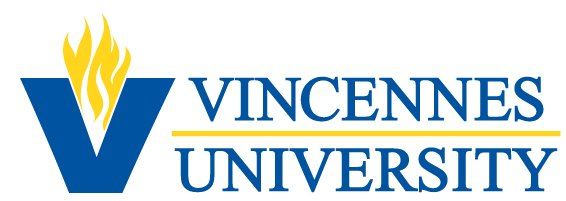 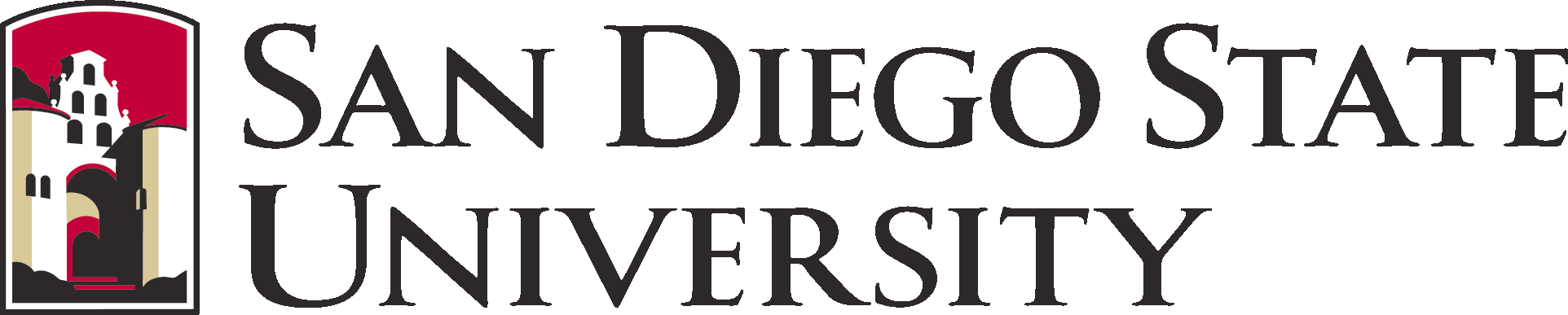 Manufacturing Companies
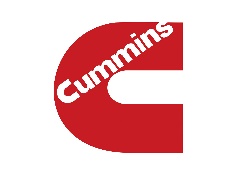 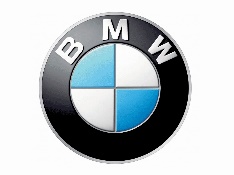 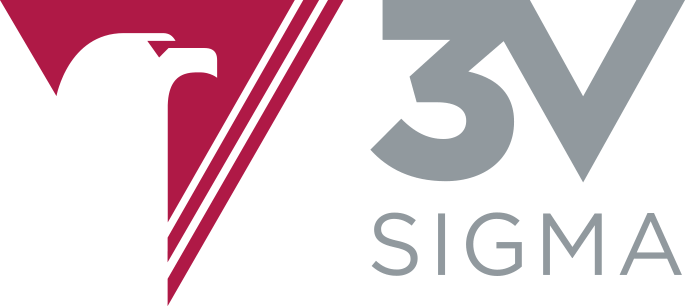 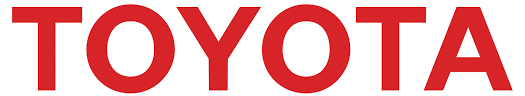 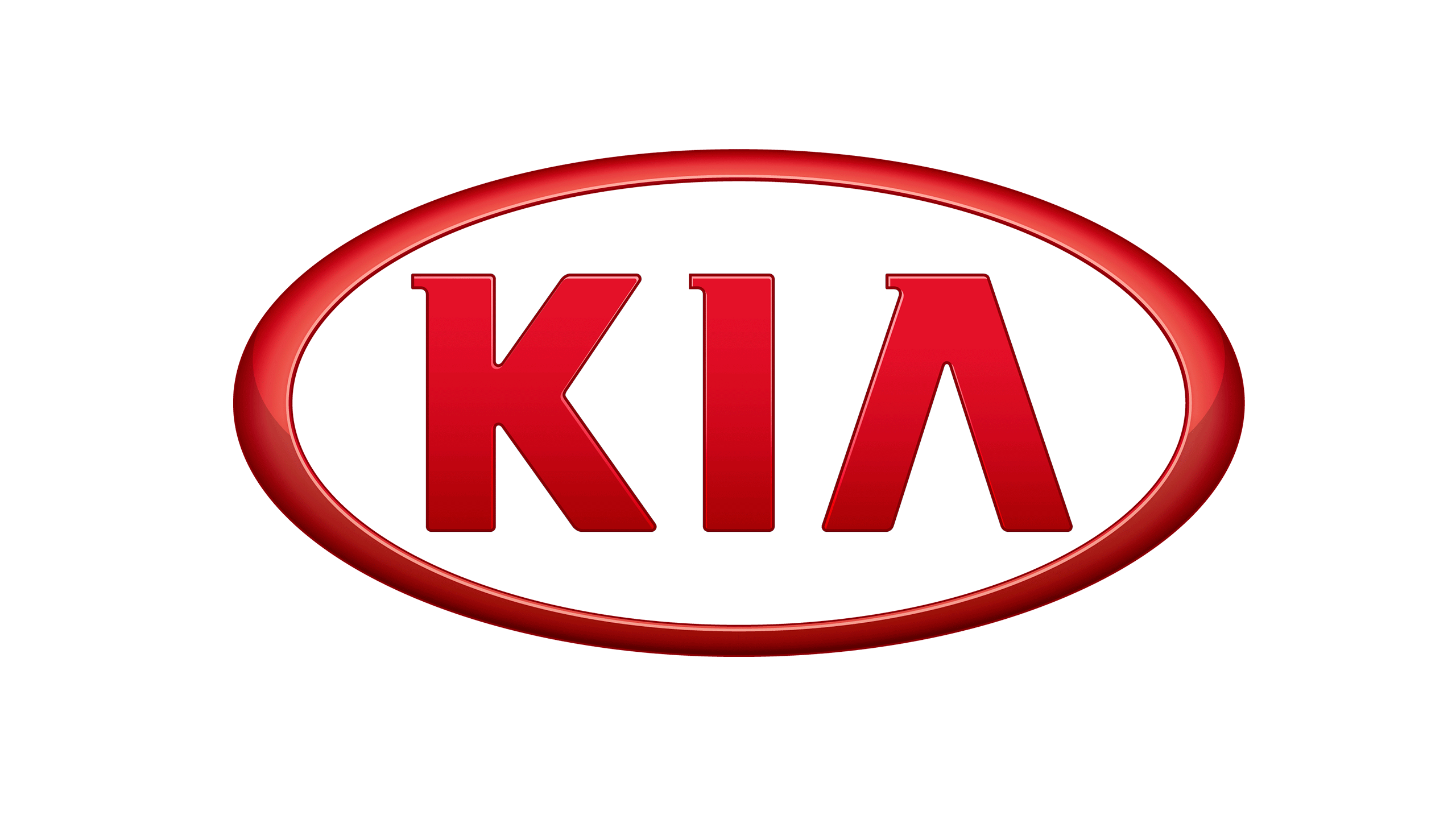 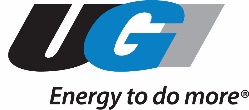 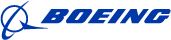 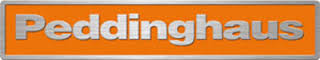 and more…
10
The Big Picture
How STEM Premier works for talent
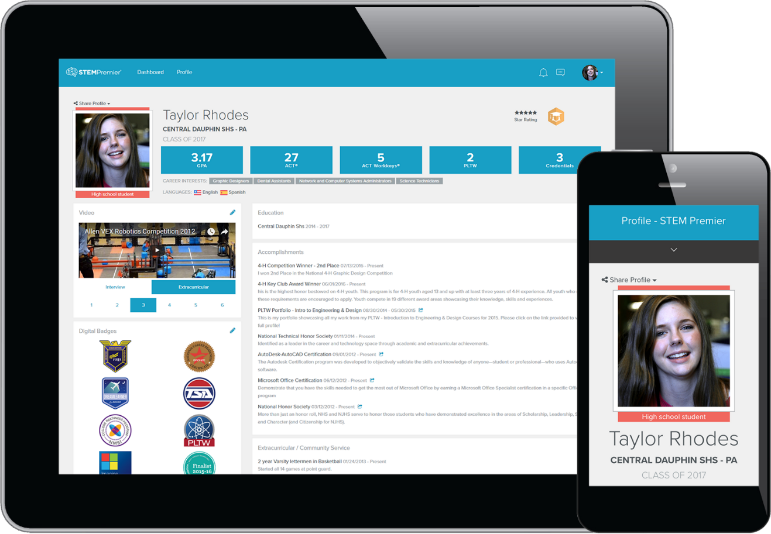 Students:
Showcase your talent
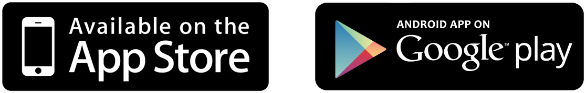 The Big Picture
How STEM Premier works for industry
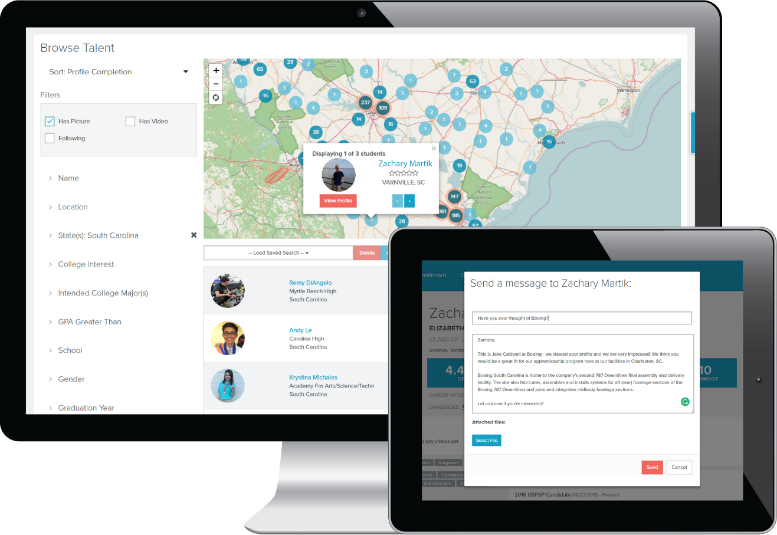 Industry:
Find & connect with talent
Case Studies: 
Advanced Manufacturing

Apprenticeships
Early Awareness 
Student Recognition
13
Case Study- Cummins Turbo Technologies
Diesel Technician Apprenticeship Program 
Cummins Turbo Technologies needed to fill 10 Diesel Technician Apprenticeship slots nationally – and could not find applicants. With STEM Premier, Cummins was able to identify the right fit for their program and message candidates whose interests and skills matched up with the opportunity. Within hours of messaging students and placing their application on STEM Premier, they had over 30 applicants from across the country. 5 of the 10 apprenticeship slots were filled by STEM Premier users.
Cody Corneglio| St. Bede Academy, Cummins Apprentice

“I am truly grateful that STEM Premier made the opportunity I have possible. It gives students the chance to get their name out there and find opportunities they would not know about otherwise. Although I had heard of Cummins, I had no idea they had a local presence or about this program, which would provide me with full-time employment, benefits, and financial assistance towards a college degree.”
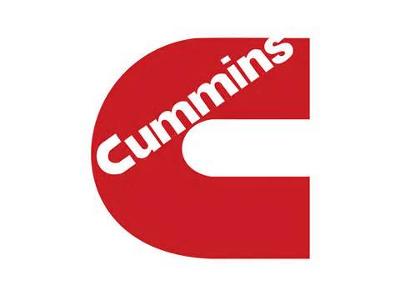 Case Study – Highland Industries
Apprenticeship Program Awarenes
Highland Industries, a textile company in Cheraw, SC was in need of young people to apply for their apprenticeship program. They found that even though it was a small community, most students did not know anything about them or the opportunities they have available. With STEM Premier, they proactively identified students in their region that fit the mold for their Industrial Maintenance Apprenticeship, message them directly, and invite them to apply. Highland received 29 applicants in 3.5 weeks from graduating seniors in their community.
Preston Wilks| Hartsville High, Highland Apprenticeship Applicant

Preston’s Response to being invited to apply for apprenticeship program on STEM Premier: I'm just very excited that you’d offer me a chance to be a part of the Highland family. I have heard a lot about y'all and everything has been good. Once again thank you.
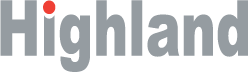 Case Study- Boeing
Boeing STEM Signing Day Recognition
Boeing South Carolina came to STEM Premier to power their inaugural STEM Signing Day – an event that would identify and recognize the top upcoming STEM talent in the state of South Carolina. Through a “Signing Day” event, 74 students from all 46 counties were selected and invited to the State House in Columbia and sign their “Letters of Intent” to pursue STEM majors/programs after high school. Students were discovered, engaged, and selected on STEM Premier.
Ethan Jackson | Wando High School, Signing Day Participant

“STEM Premier really is a wonderful tool but it definitely doesn't get the publicity that it deserves. As for the signing day, IT WAS AWESOME!!! I really didn't know what to expect because I had never heard anything like it before. I realized pretty quickly, however, that this was a big deal! I really appreciated the ceremony because it shed light on the importance of what we are doing and that there truly is a purpose and demand for us.”
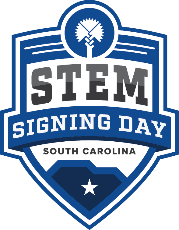 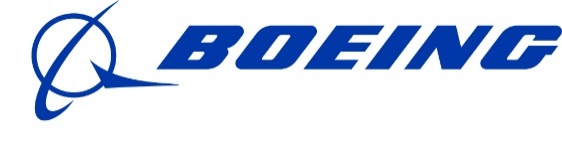 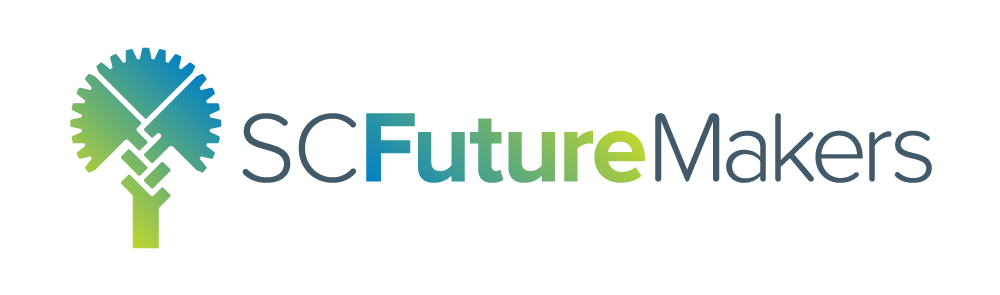 Why?

The South Carolina Manufacturers Alliance (SCMA) discovered through its 200+ members that 40-50% of the workforce is retiring in 5-10 years.
SC Future Makers

A statewide initiative with the goal of introducing Advanced Manufacturing to the emerging talent in the state.
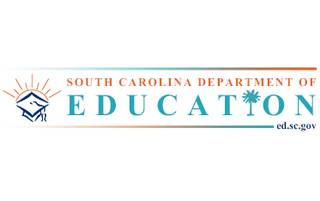 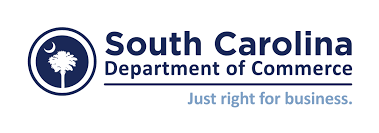 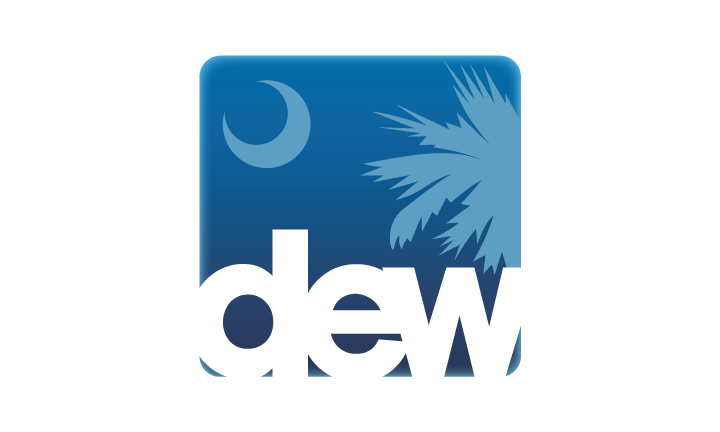 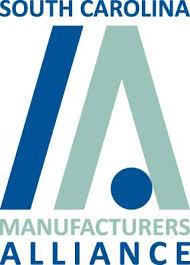 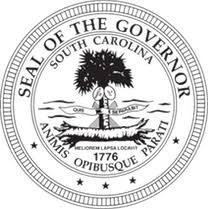 How is the initiative working?

200 high schools across the state of SC are joining STEM Premier to discover and connect with the companies in SC.
SC Future Makers Initiative
Bringing everyone together
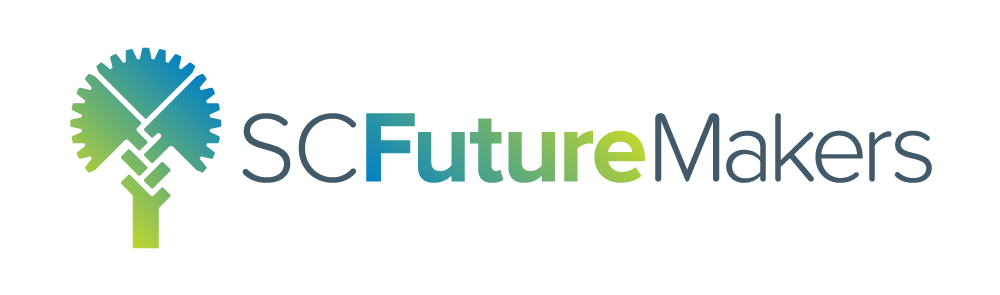 200 High Schools
200,000+ students

16 Technical Colleges
SC Tech College System

4-Year Colleges

Transitioning Military

Industry
SC Manufacturing Companies
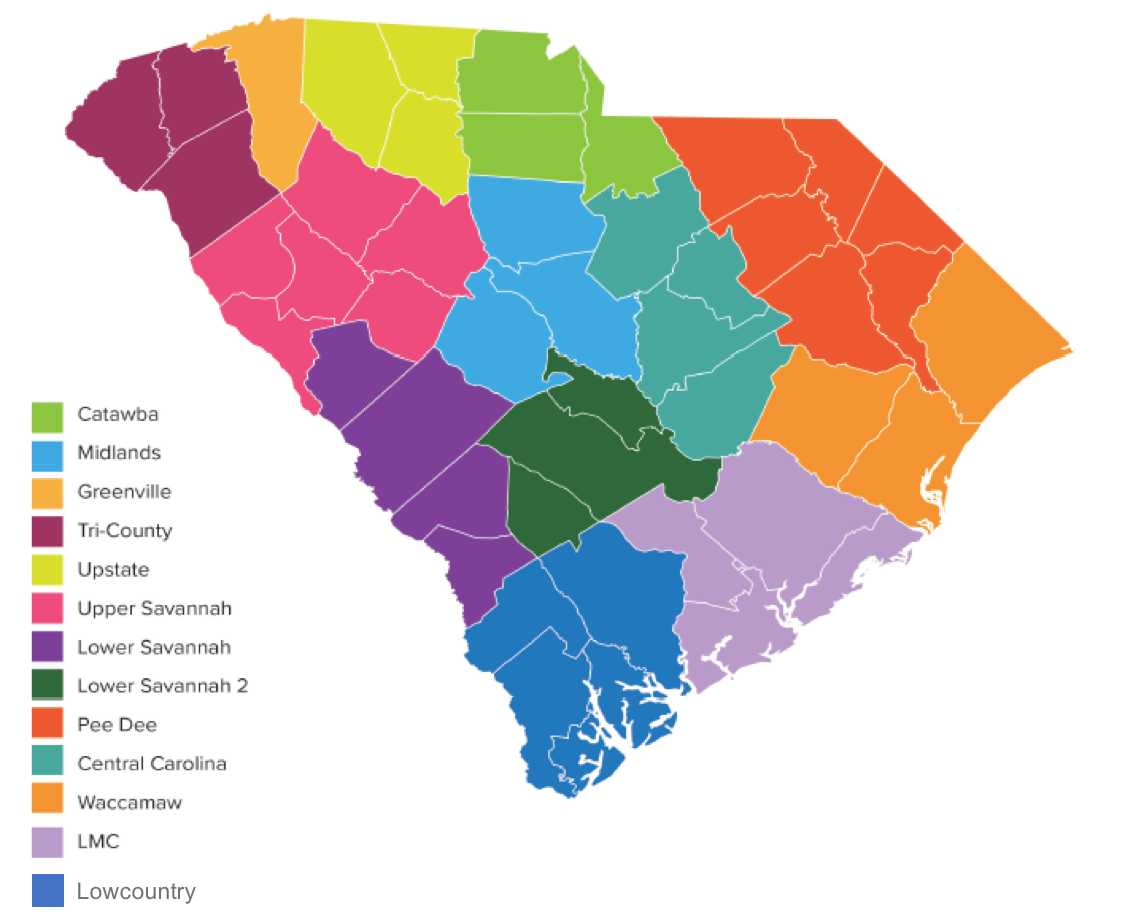 The next step for students and companies?
Join STEM Premier.

We’re the “what’s next”
So, What is the linchpin?
Another Question for you:

How any of you have looked at your smart phone since this presentation began?

Be honest.
23
Last Question:

How many of you have children who own smart phones?

How often are they on them?

Exactly.
24
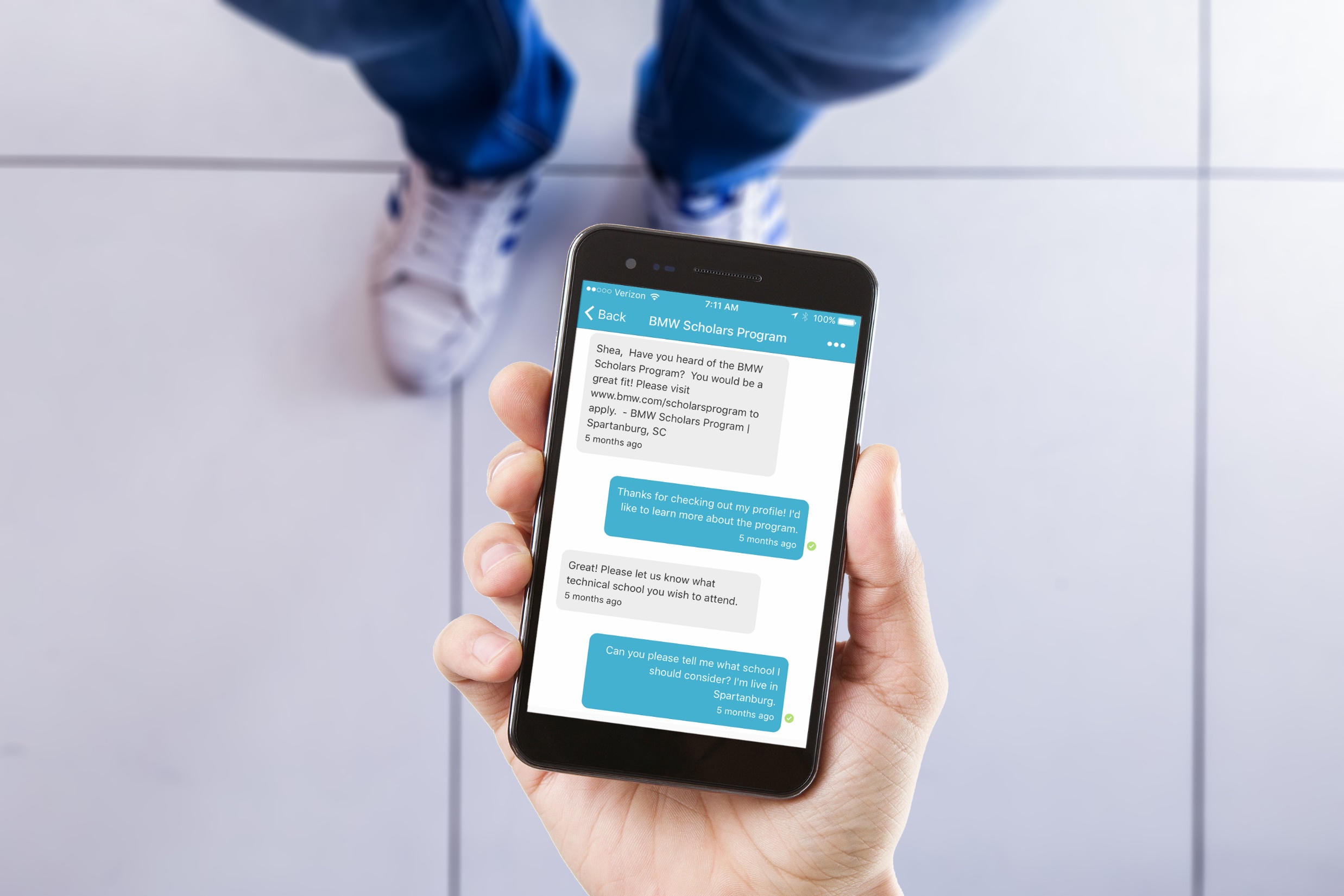 25
STEM Premier & The Mobile Experience
Engaging digital natives
Engage directly
Find talent
Cultivate & Recruit
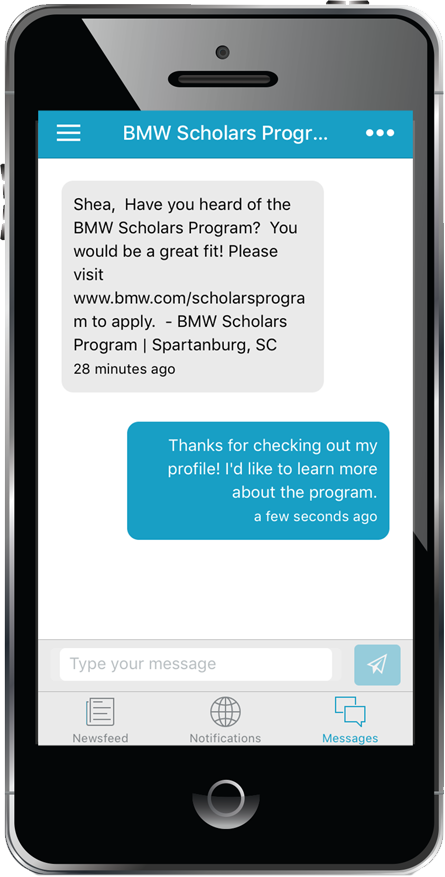 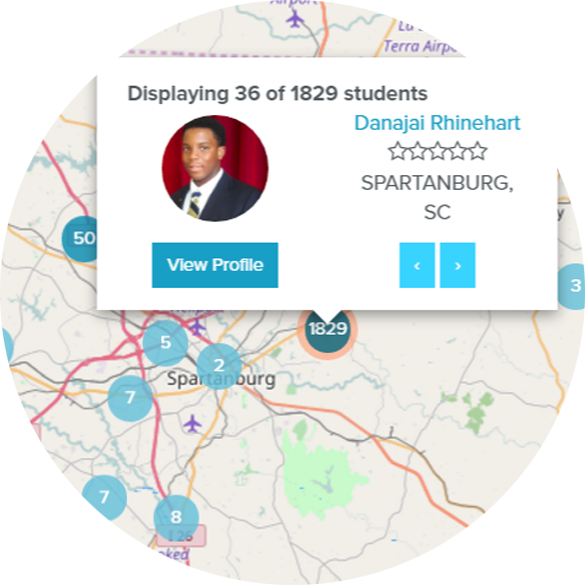 Michelin
Danajai,

This is John with Michelin in Spartanburg, SC. We have a great program that would be a good fit – want to learn more?
That’s awesome! I’d love to learn more. Please let me know.
Future Talent Pipeline
We Play In Their Sandbox.

The key to building a sustainable talent pipeline:

Engage Students EARLY.
Engage them where they are.
Engage them directly.
Get to the point.
27
Questions?

Shea Tighe | stighe@stempremier.com 

Casey Welch | cwelch@stempremier.com

www.stempremier.com
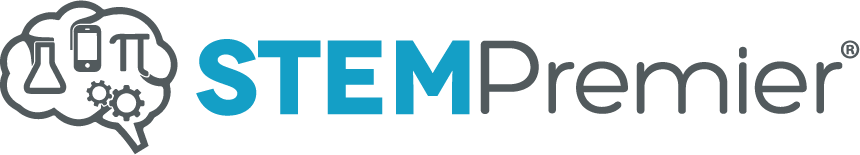